Stichting Voorschools en Primair onderwijs De Linge
Onderwijs en Kinderopvang
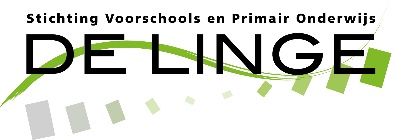 Raad van Toezicht
Directeur-bestuurder
Bestuurskantoor 
Primair onderwijs en Kinderopvang
Centrale Lingeraad
IKC-raad
IKC-raad
IKC-raad
IKC-raad
IKC-raad
MR
IKC-raad
IKC-raad
MR
Directeur
 De Borgwal 
4-13 jaar
DirecteurIKC Donatushof 
0-13 jaar
DirecteurIKC De Wieling 
2-13 jaar
Directeur
IKC
 Het Drieluik 
0-13 jaar
DirecteurIKC Marang 
0-13 jaar
DirecteurIKC PiusX 
0-13 jaar
Directeur
SBO De Vlinderboom 4-13 jaar
Directeur 
IKC
De Vonkenmorgen 
0-13 jaar
DirecteurIKC
De Doornick
0-13 jaar
MC’er
IB’er
MC’er
IB’er
IB’er
IB’er
MC’er
MC’er
IB’er
IB’er
MC’er
IB’er
IB’er
IB’er
MC’er
MC’er
Team PO
Team KO-PO
Team KO-PO
Team KO-PO
en Dikkie Dik
Team KO-PO
Team KO-PO
Team TSO-PO
Team KO-PO
Team KO-PO
10-3-2023
Bestuurskantoor 
Primair onderwijs en Kinderopvang
Coördinator Gebouwbeheer
Beleidsmedew.
kwaliteit KO
HR-manager
Controller
Beleidsmedew.
kwaliteit KO
Bestuurs-secretaresse
Medew. Planning KO
Medew. onderhoud
Medew. arbo en veiligheid
Admin. 
medewerker
Junior controller
Admin. medewerker
PSA-medewerker
Ped. coaches
Praktijkopleider
10-3-2023